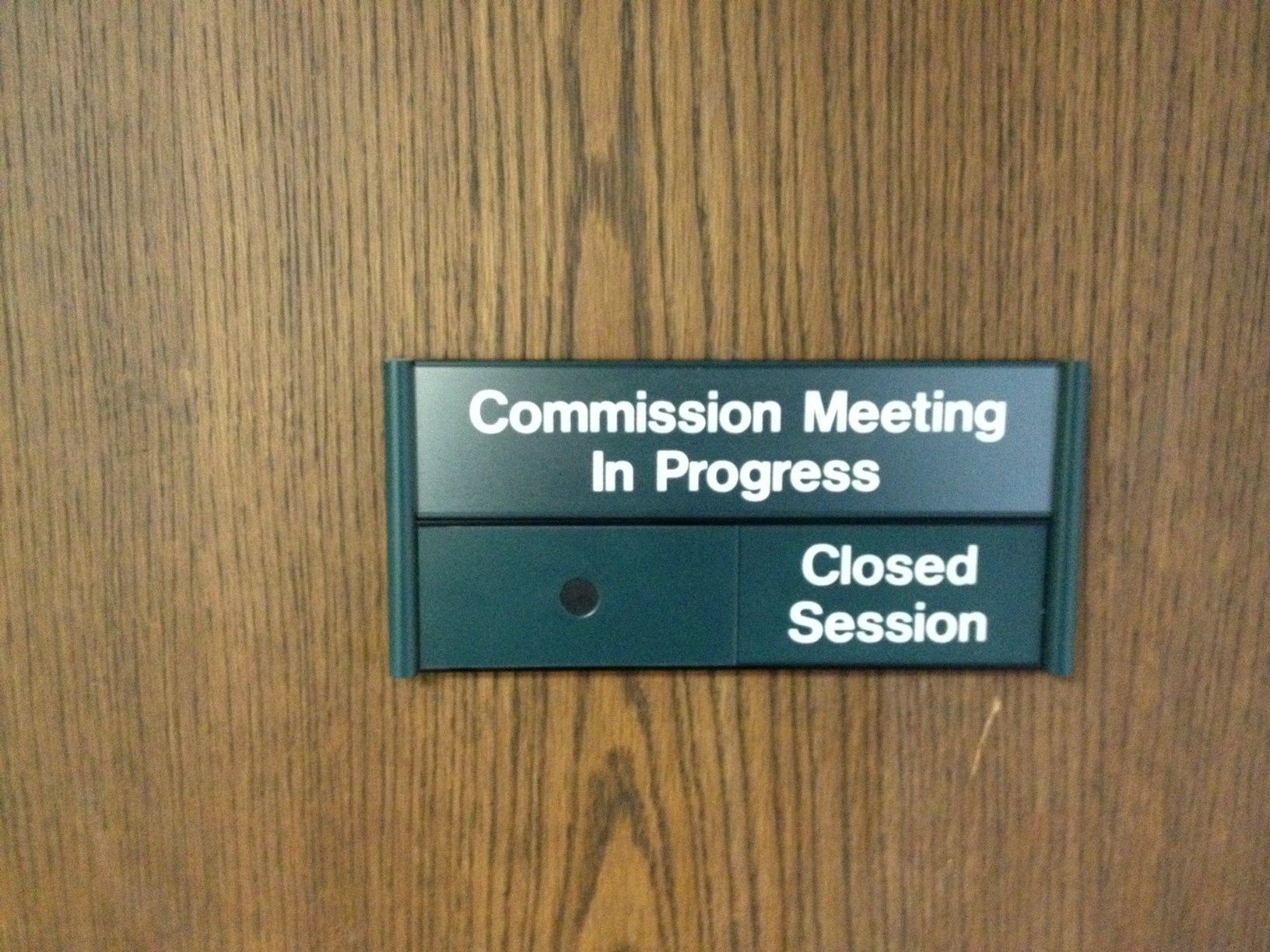 Closed Session Discussion
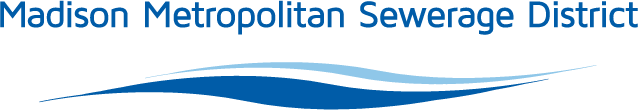 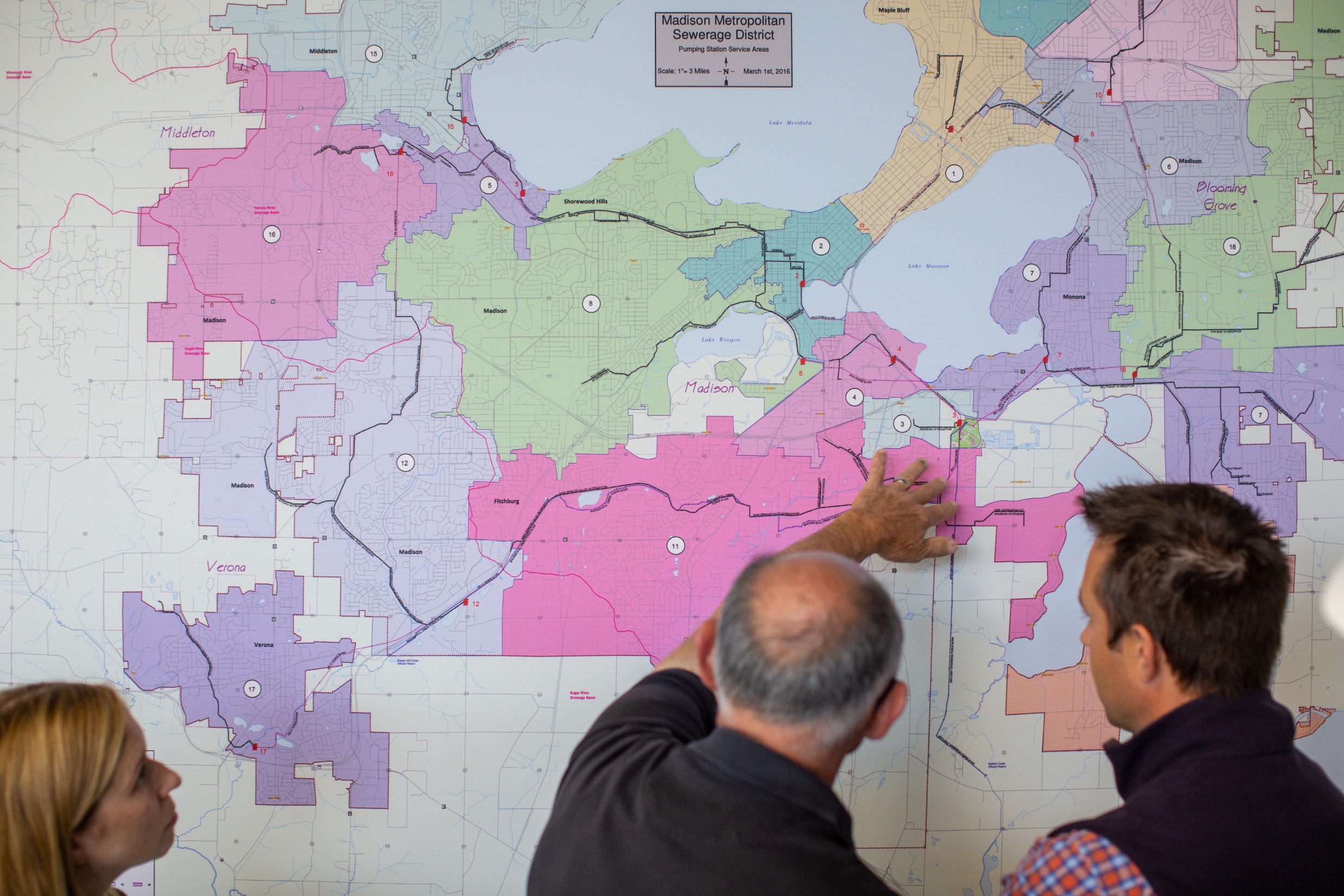 Agenda
Background

Discussion

Direction
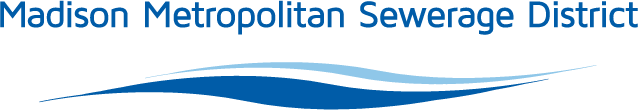 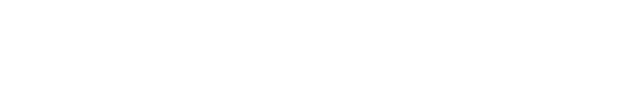 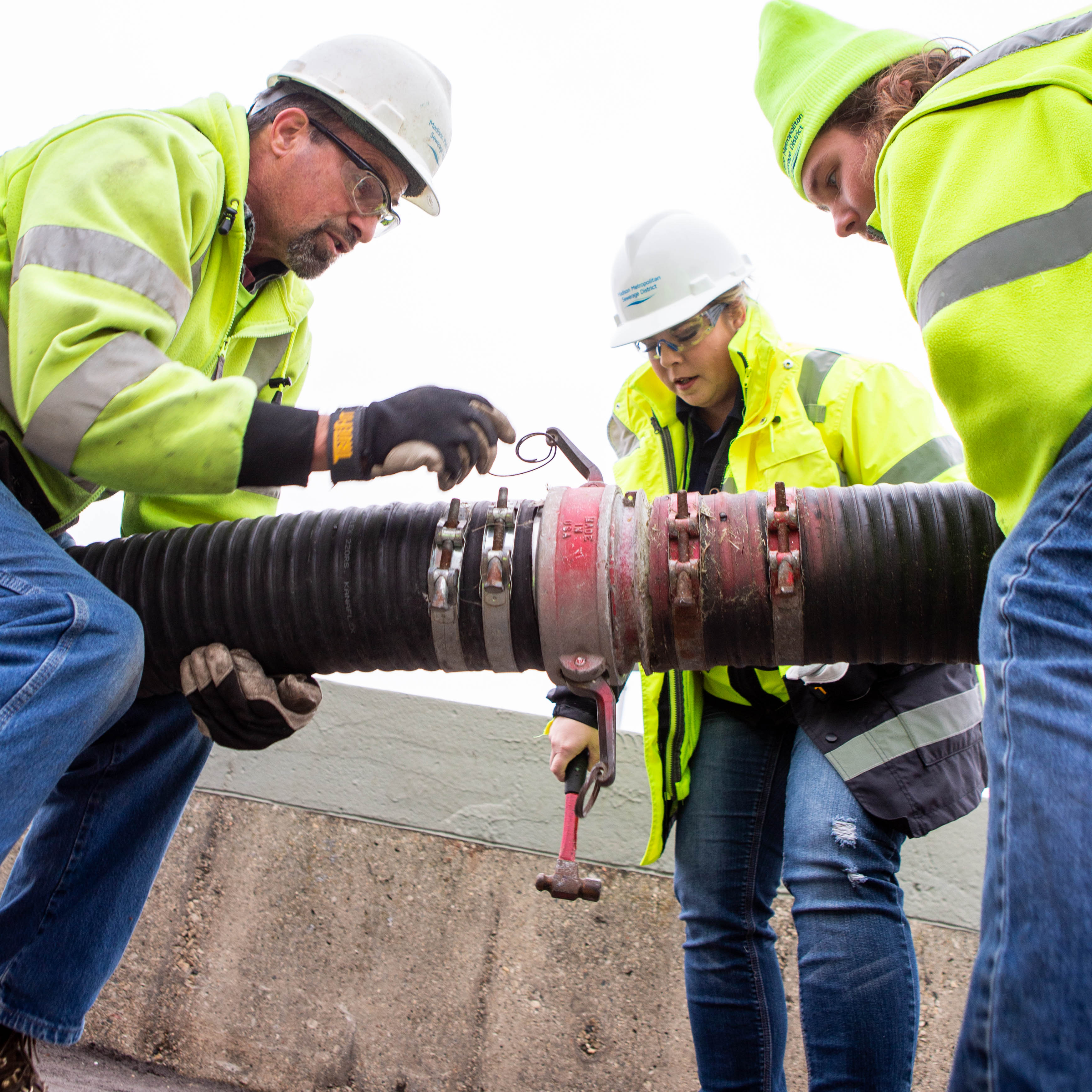 BACKGROUND
Commissions desire to review closed session policies
Purpose for open meetings law
Purpose for certain exceptions
Closed session procedures
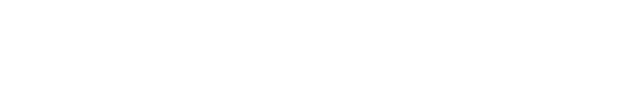 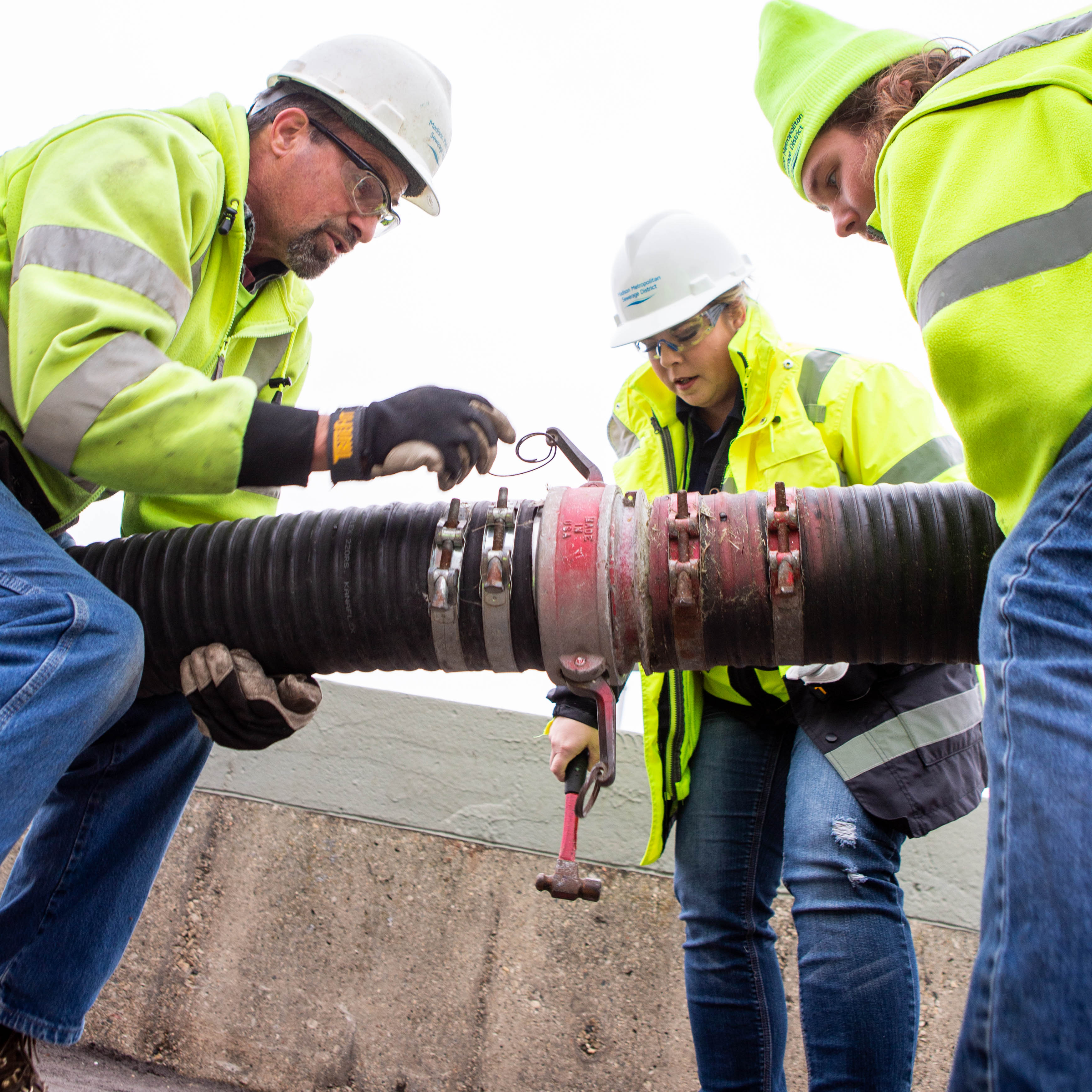 DISCUSSION
Is the Commission comfortable with current practice?
Does the Commission wish to adopt further process steps?
Are there additional factors that should be considered?
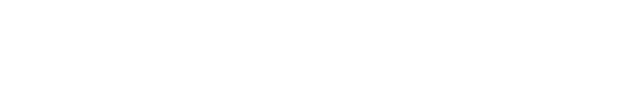 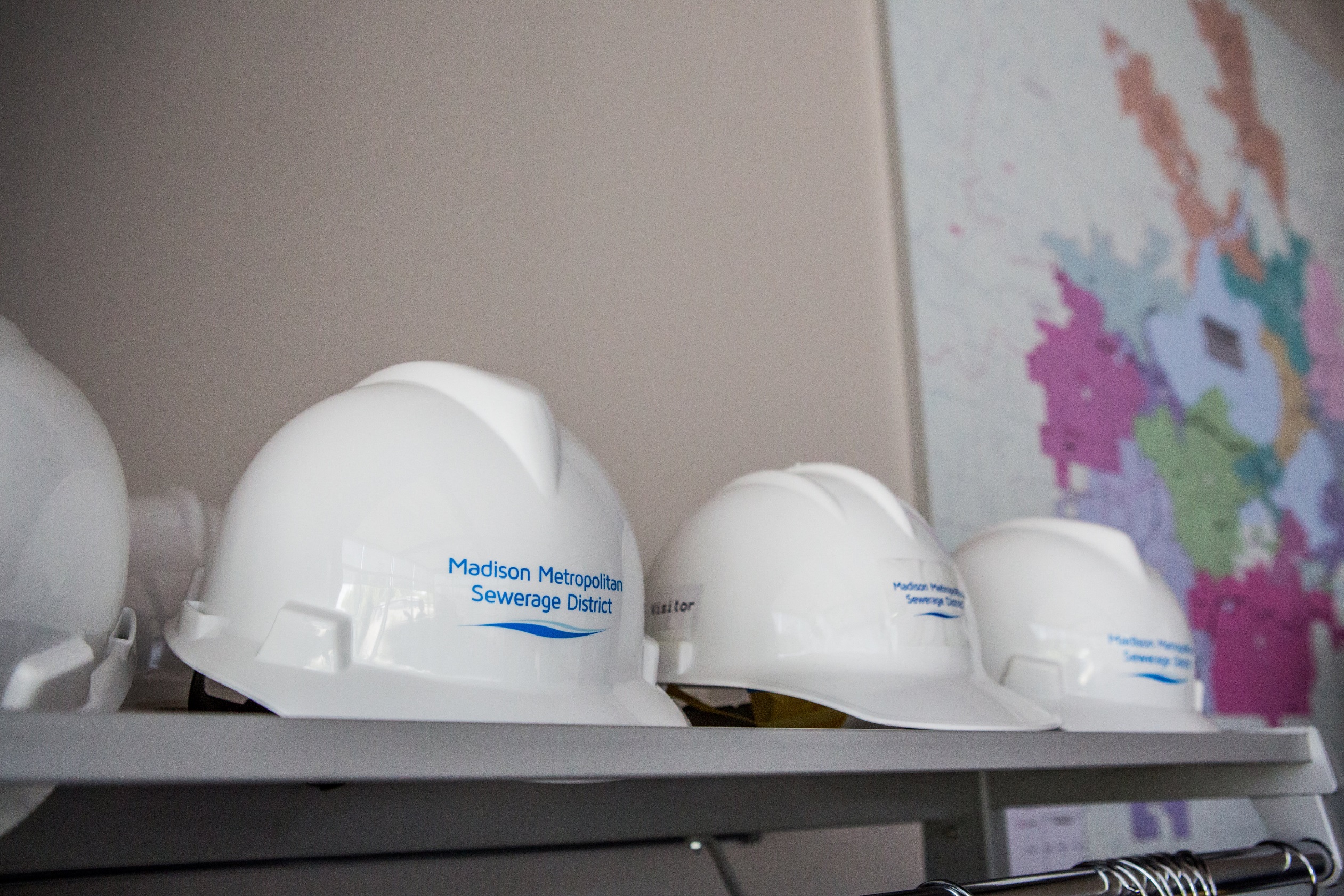 COMMISSION DIRECTION
Continue current practice
Provide staff with general guidance
Return with new policies and procedures
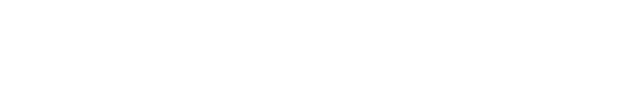 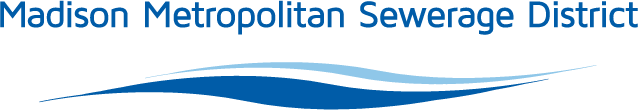